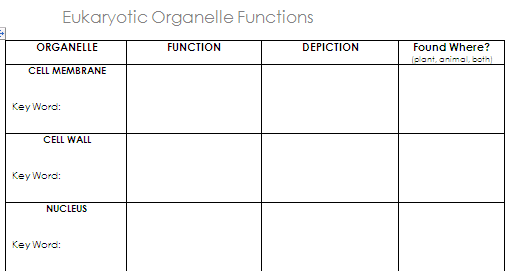 Homeostasis
Regulates materials entering and leaving
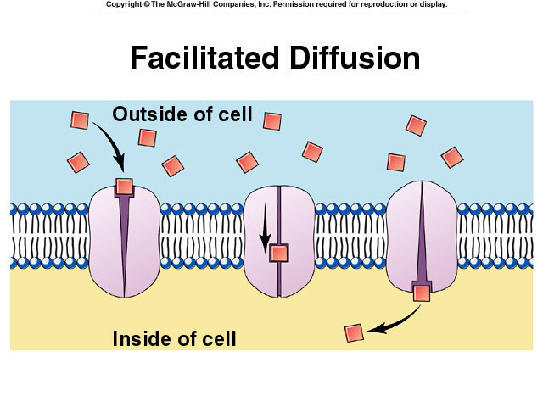 Both
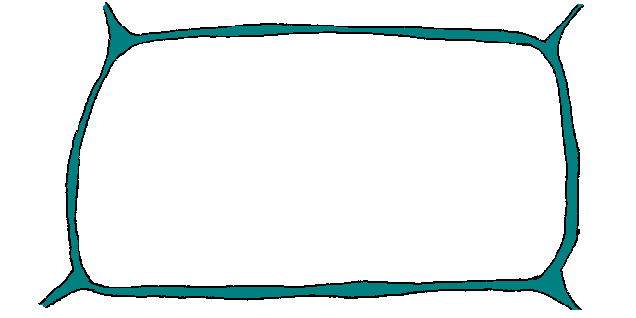 Provide structure, support, shape
Plant
Control center
Regulates reproduction and all cell activities
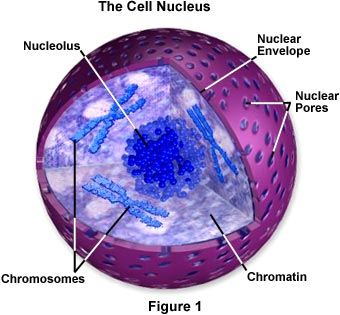 Both
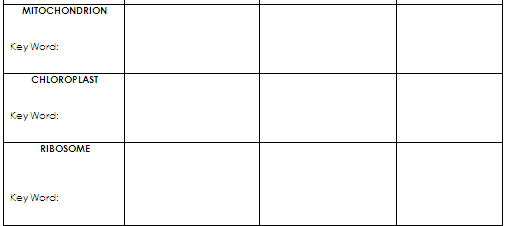 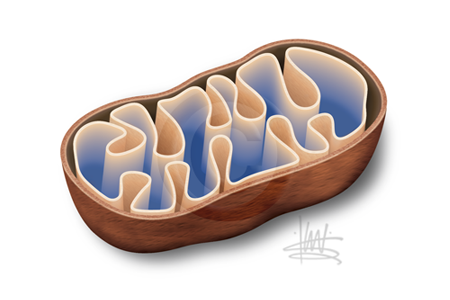 Cell Respiration  breaks down food into usable energy (ATP) using oxygen
Both
Photosynthesis  converts sunlight, carbon dioxide, and water into glucose (food) and oxygen
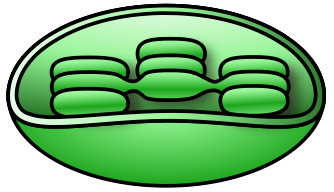 Plant
Protein Synthesis   assembles amino acids into proteins
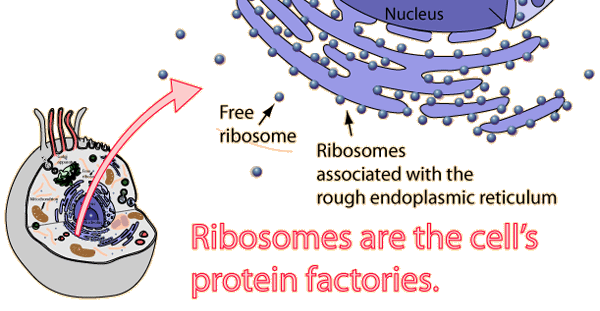 Both
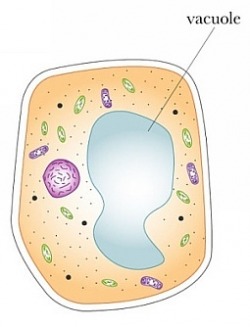 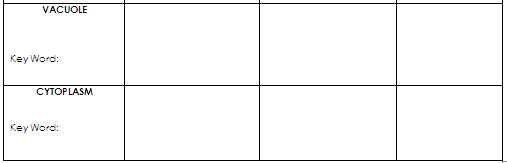 Storage  stores water, food, or waste
Both
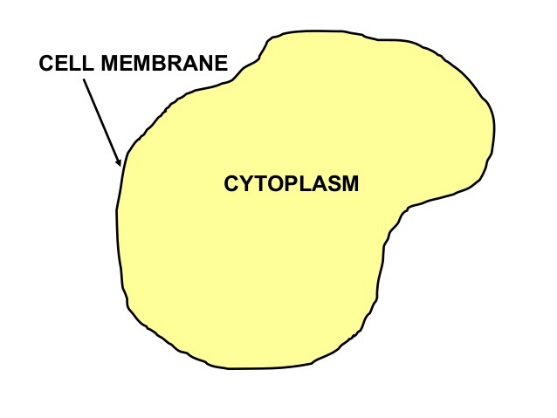 Suspends organelles
Both